הדמיות באלקטרוסטטיקה
מאתר
http://www.physicsclassroom.com/mmedia/
טעינה  באמצעות חיכוך
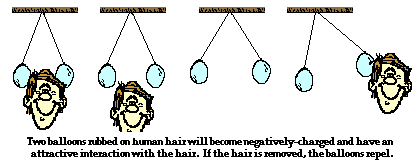 טעינת גוף מוליך 
במגע עם גוף טעון
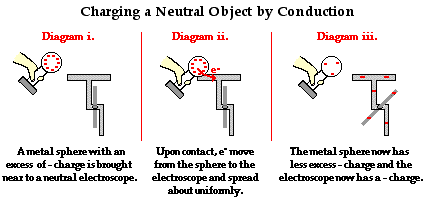 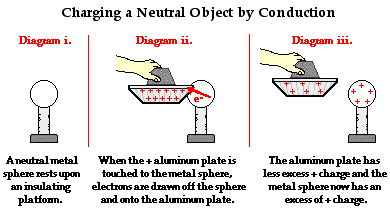 אלקטרוסקופ מאפשר
 לגלות האם גוף טעון
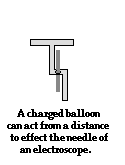 טעינה באמצעות 
השראה אלקטרוסטטית
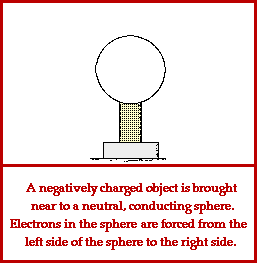 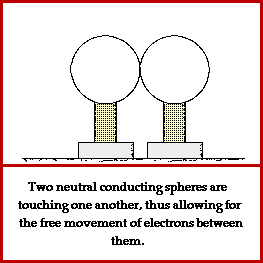 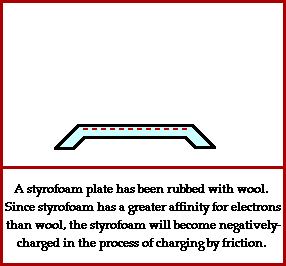 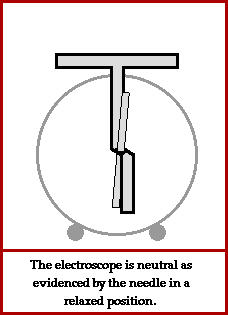 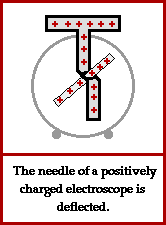 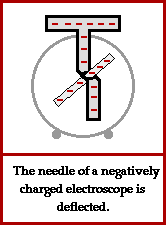